ITEC 109
Lecture 22
Ways to use lists
Review
Lists
Copying / Pass by reference
Objectives
Look at how to use lists / arrays
Capacity
Marking / Segmenting
Parallel Lists / Arrays
Arrays
Fixed size
How can we “tombstone” a particular spot in an array i.e. declare it is dead and all after it is dead as well
X
What can we do with this?
What do we have to be careful with?
Solution
Added variable
“Dead places”
0
1
4
2
3
5
6
7
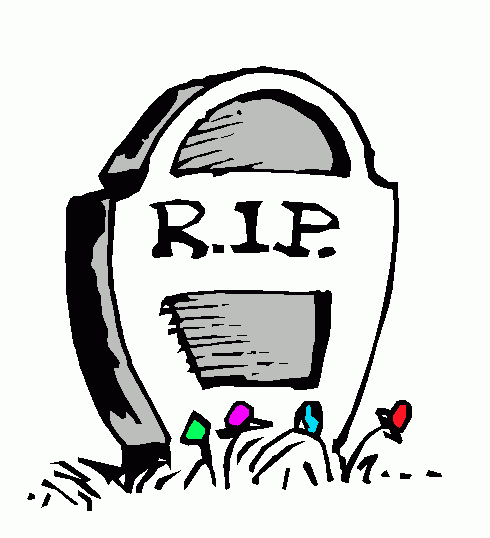 tombstone =3;
Capacity
Create an array, but not fill it with data
end=0;
array[end] = int(raw_input());
end = end +1;
array[end] = int(raw_input());
end = end +1;
0
End
0
44
1
1
End
How do you make sure you don’t
overfill the capacity of the array?
2
2
Example
Create a function that will set a value in an array and update where the capacity is or return -1 if you try to insert into the end of the array
Swapping
Replace one value w/ another and vice versa
3
5
4
6
7
8
9
10
0
1
4
2
3
5
6
7
Method
How do you swap the values stored in variables x,y in this scenario?


What is different than the array scenario?
How do we swap values in an array?
x=5;
y=4;
Inserting
Insert 2 here
What is the algorithm that
you would use to move the numbers around
1
3
4
6
7
8
9
0
1
4
2
3
5
6
7
Code
capacity
1
3
4
6
7
8
9
0
1
4
2
3
5
6
7
slotToInsert = 1;
for i in range(capacity, slotToInsert,-1):
	array[i] = array[i-1];
array[slotToInsert]=2;
capacity=capacity+1;
capacity
2
1
3
4
6
7
8
9
0
1
4
2
3
5
6
7
Marking
Modified tombstone
Array of sorted values (test scores)
Need to find a cutoff point (70)
How many people are on each side?
What is the average of each side?
Marketing
Have an array of salaries for company
Need to figure out how many are making
<5k (Temp workers)
Between 5-20k
Between 20-40k
Between 40-100k
Greater than or equal to 100k
Similar to marking a piece
of wood before cutting it.
Visualization
Similar to substring calls
Several state variables
100k
<20k
40k
Parallel Arrays
Storing multiple related values together
One array can’t do it
Many arrays can
Parallel Arrays
Multiple arrays
One index used to get related values
account=[];
first=[];
last=[];
//Code to create and initialize the arrays
userToPrint=int(raw_input());
printNow(first[userToPrint] + “ “ + last[userToPrint]));
printNow(“Account Balance:  “ + str(account[userToPrint]));
Issues
Adding and removing values from parallel arrays
Stock data (symbol, high, low, current)
How do you add?
How do you remove?
Review
Array usage
Swap / Insert
Marking
Parallel arrays